Методика формирования письменной речи.
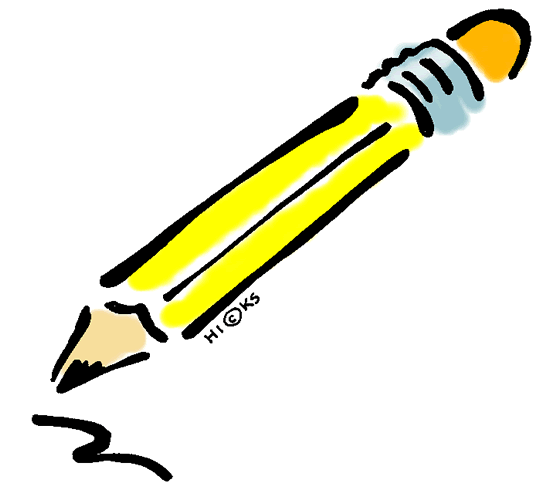 Выполнила :Окулова Екатерина
Письменная речь-
самая многословная и точная, развернутая форма речи. Она имеет очень четкий замысел и предъявляет повышенное требование к мыслительной деятельности.
Предпосылкой успешного развития письменной речи
является развитие жеста, игры, рисования.





Это означает, что «вхождение» ребенка в письменную речь необходимо организовать как «переход от рисования вещей к рисованию речи». Важно подвести ребенка к открытию того, что «рисовать можно не только вещи, но и речь»
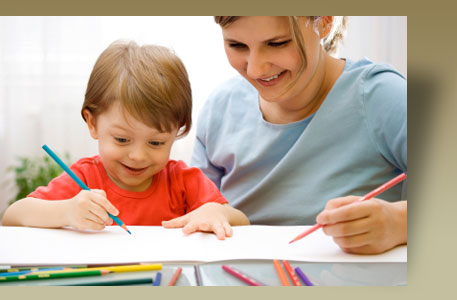 Письменная речь:
1. Формируется целенаправленно на 5-7 годах жизни, под контролем сознания. Чтобы овладеть письменной речью, ребенок должен осознать сначала ее словарный, а затем и фонетический состав. Предметом серьезного анализа становится не только информация, но и внешние средства ее фиксирования и передачи.
2. Совершается в отсутствие собеседника и, как правило, имеет форму монолога. Содержание информации, ее доступность, логика изложения мысли не корректируются вопросами, репликами или иной реакцией извне, поэтому письменная речь требует более развитого самоконтроля, умения постоянно осознавать ее, оценивать и управлять ею. Пишущий ориентируется на воображаемую ситуацию общения и на предполагаемого читателя. Это требует умения вставать на точку зрения другого человека, одновременно передавать информацию и принимать ее глазами читателя, т.е. стараться понять, в достаточной ли степени она полна и доступна.
3. Не обладает невербальными средствами. Смысл и эмоциональная окраска письменной речи всецело зависят от точности и выразительности слов и правильности построения предложений. То, что в устной речи передается логическим ударением, в письменной может акцентироваться определенным порядком слов. Так, в предложениях «В субботу мы ездили к бабушке» и «К бабушке мы ездили в субботу» сделаны акценты на разной информации.
4. Письменная речь не допускает неточности и неполноты. Она требует продуманности и тщательности. Ей присущи сложные синтаксические конструкции с придаточными предложениями, причастными и деепричастными оборотами и т.п. Чаще используется книжная лексика.
Письменная речь протекает медленнее, чем устная.
Пишущий должен уметь контролировать свои действия, поскольку процесс записи растягивает высказывание во времени и ему труднее, чем говорящему, удержать нить повествования, не соскользнуть на побочные сюжетные линии.
Рассмотрим основные этапы этого процесса:
Первый этап - мотив. Наиболее распространенным мотивом бывает передача некой информации. С этой позиции устная и письменная формы речи различаются лишь тем, что первая адресуется собеседнику при непосредственном контакте, а вторая - кому-то отсутствующему, воображаемому.
Второй этап - замысел будущего высказывания. Он представляет собой некую неотчетливо понимаемую программу будущего текста.
    Замысел разделяется на тему высказывания (о чем будет идти речь) и содержание (что именно будет рассказываться). Эти два элемента и создают ту систему связей между отдельными частями текста, которая обеспечит его смысловое единство.
Третий этап - формирование текста. Когда известно, о чем пойдет речь, когда автор в общих чертах представляет себе, что именно будет рассказывать, перед ним встает проблема: как это сформулировать, чтобы сделать понятным для всех. Этот сложнейший процесс занимает центральное место в формировании текста.
1. Разворачивание исходного общего замысла начинается с конкретизации содержания и определения его приблизительных смысловых границ, которые сделают текст замкнутой структурой, не допустят в него посторонней информации, не связанной с главной темой, и вместе с тем не позволят упустить что-то необходимое для ее полноценного раскрытия.
2. Затем идет планирование будущего текста: обозначенный объем содержания нужно структурировать. На этом этапе определяются вступление, порядок развития основных событий, количество смысловых частей.
Совершенствование речевой деятельности школьников предполагает формирование четырех обобщенных умений:
а) ориентироваться в ситуации общения, в том числе осознавать свою коммуникативную задачу;
б) планировать содержание сообщения;
в) формулировать собственные мысли и понимать чужие;
г) осуществлять самоконтроль за речью, восприятием ее собеседником, а также за пониманием речи партнера.
Вывод:
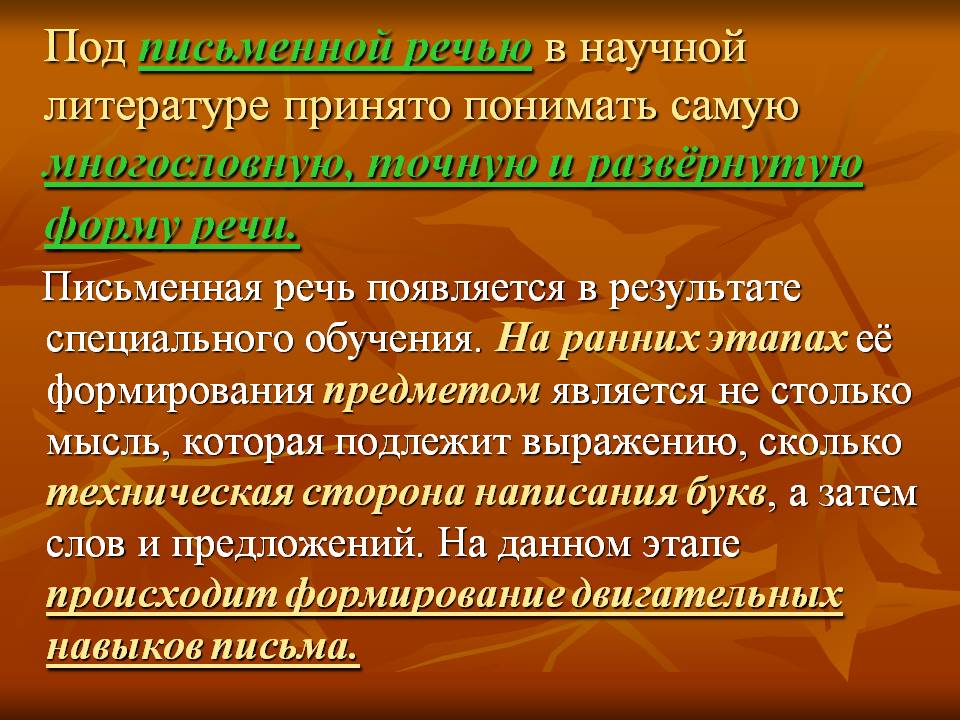 Спасибо за внимание!!!
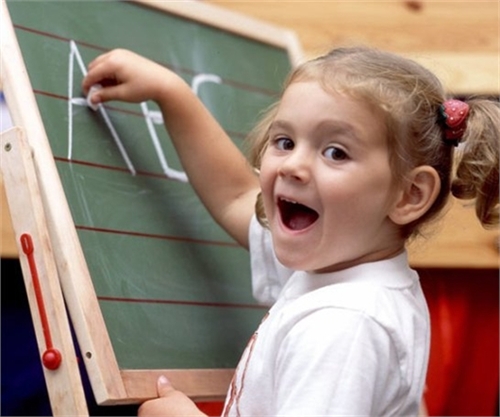